Pet Therapy is real!
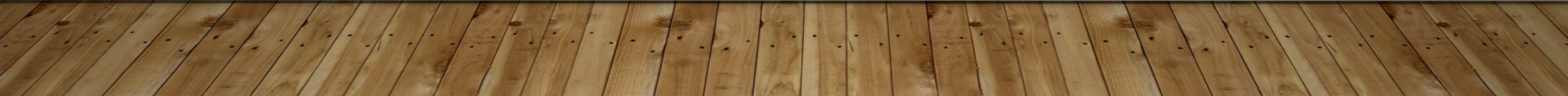 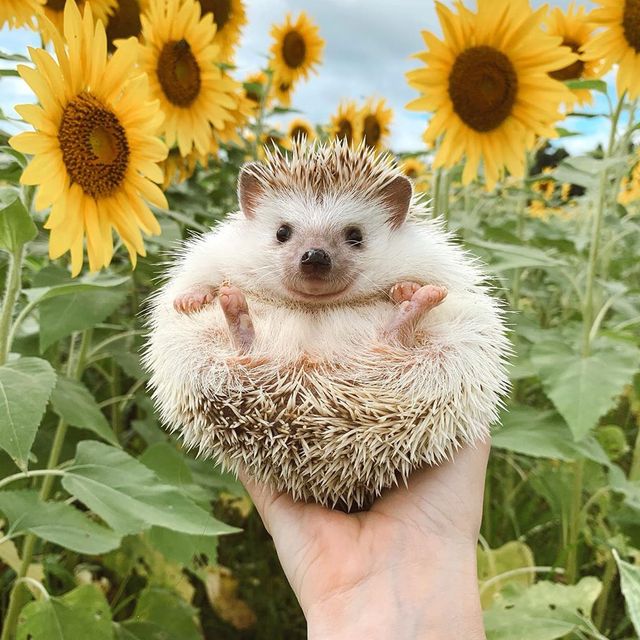 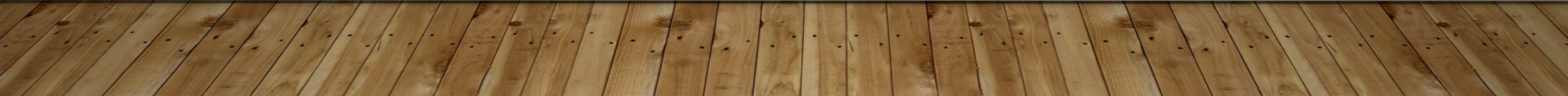 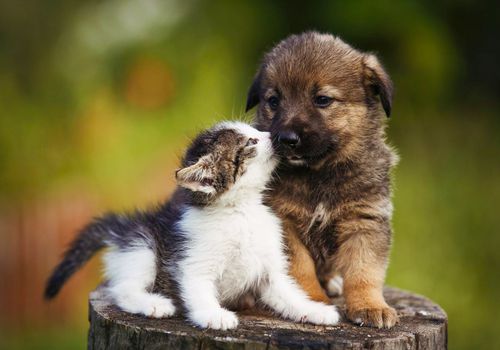 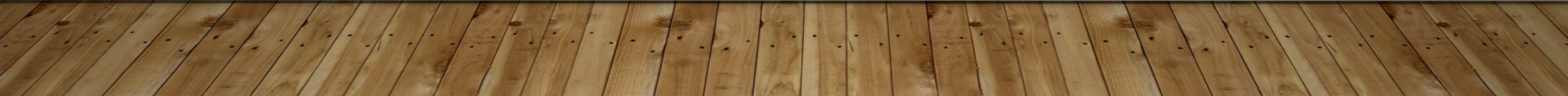 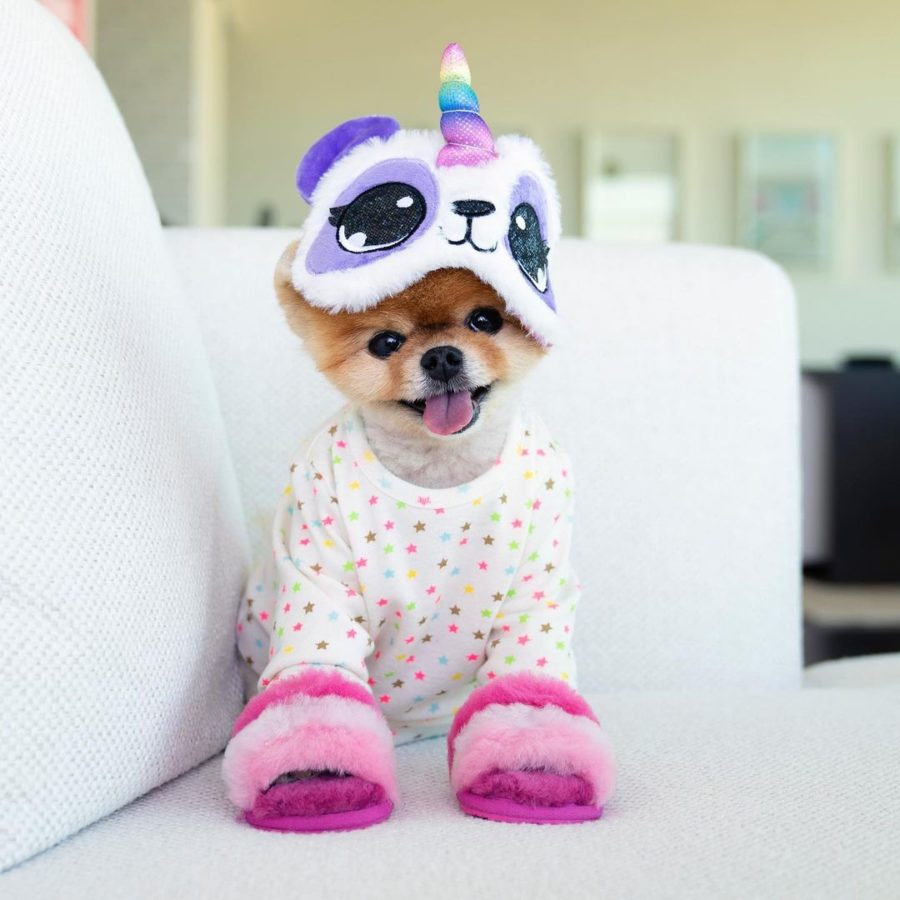 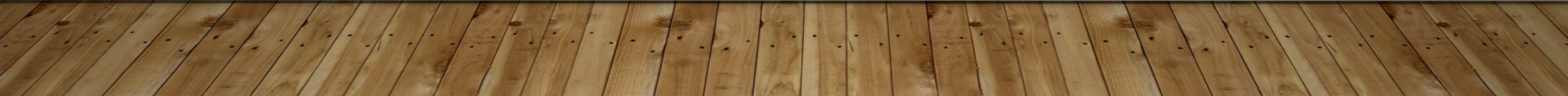 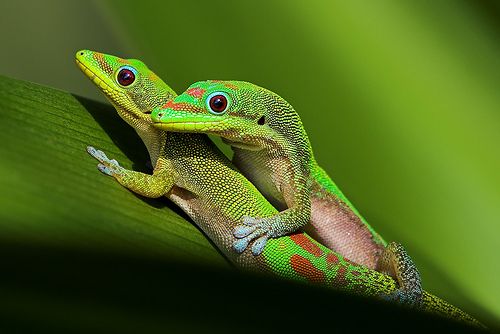 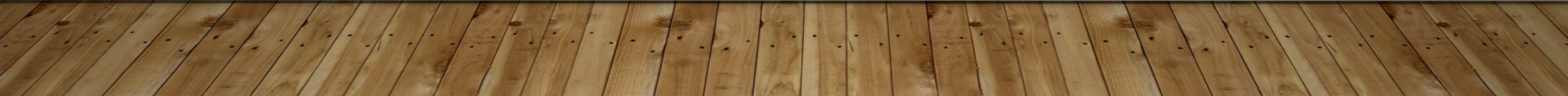 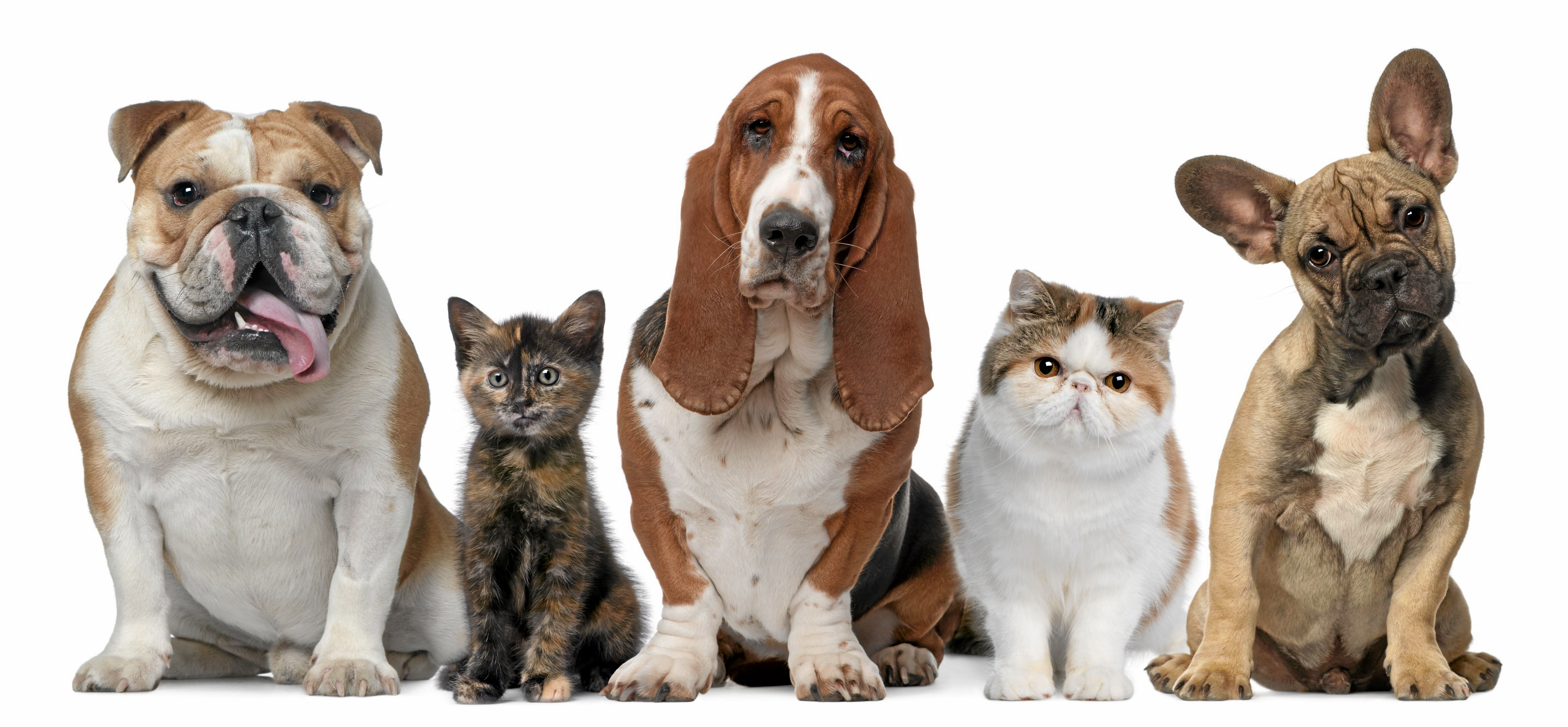 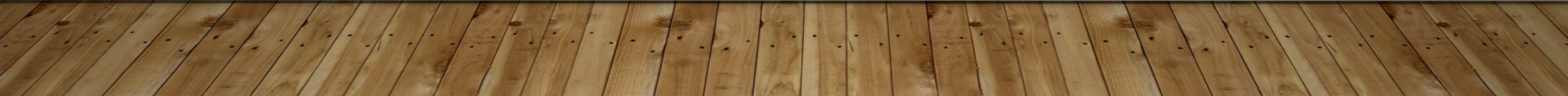 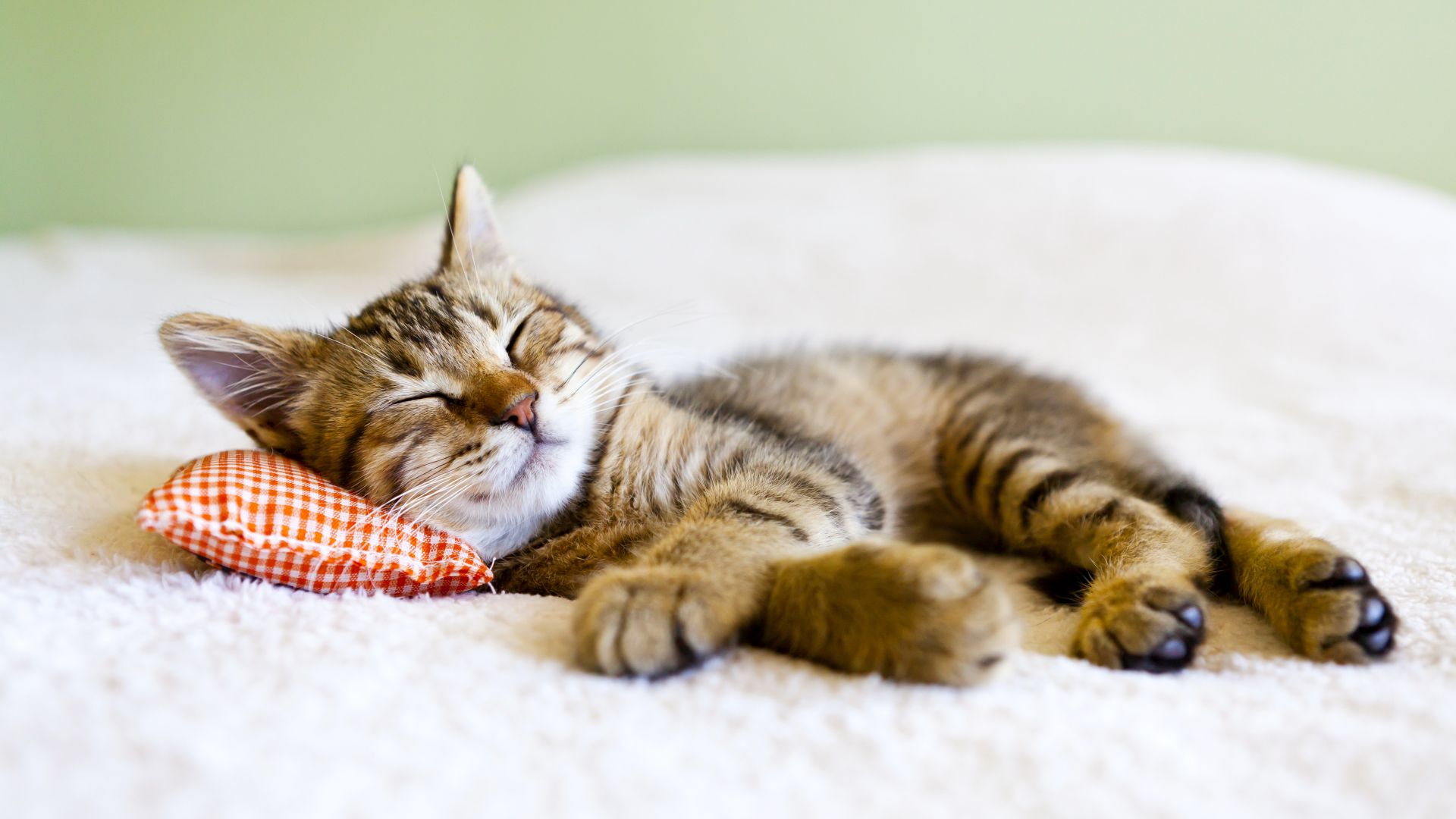 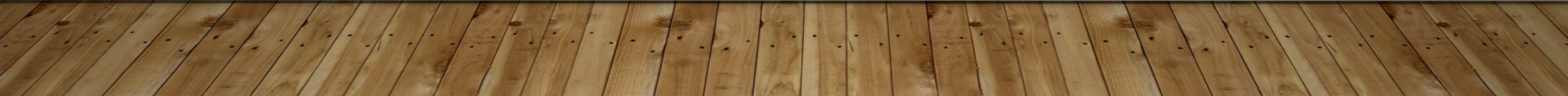 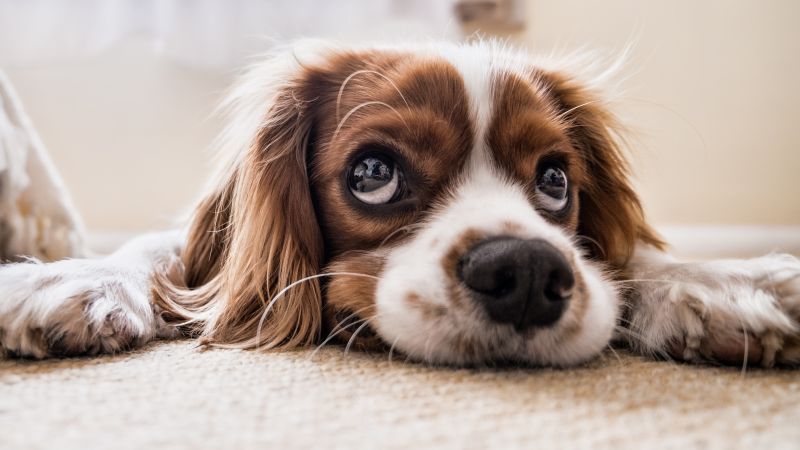 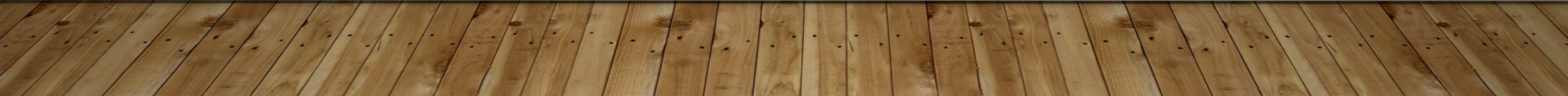 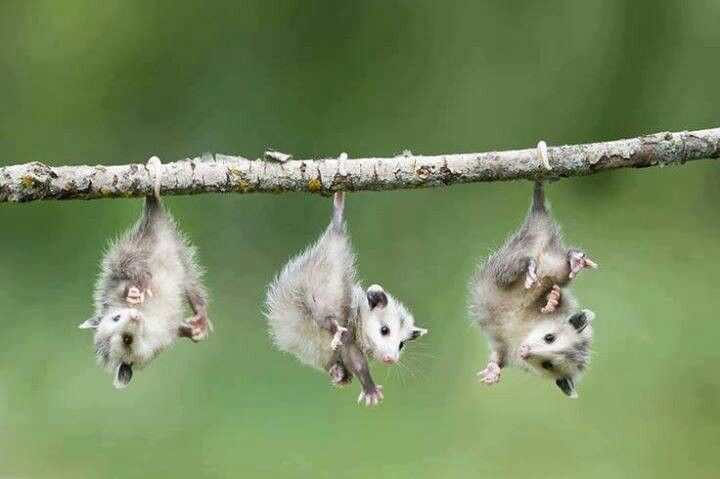 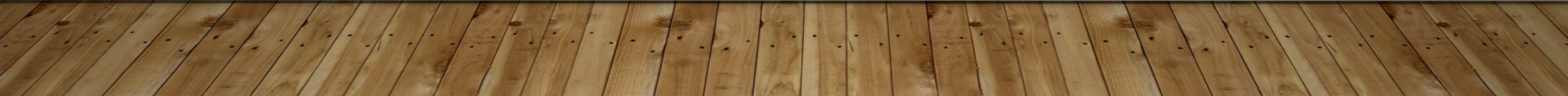 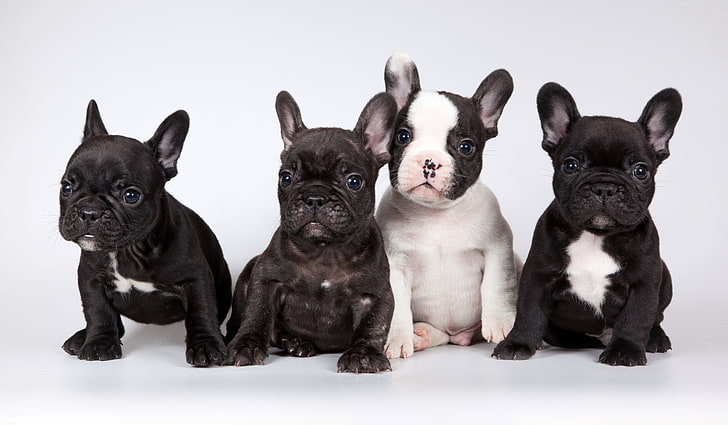 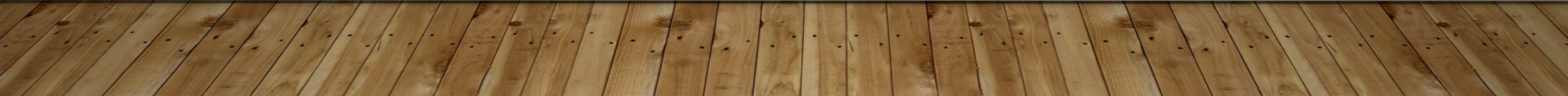 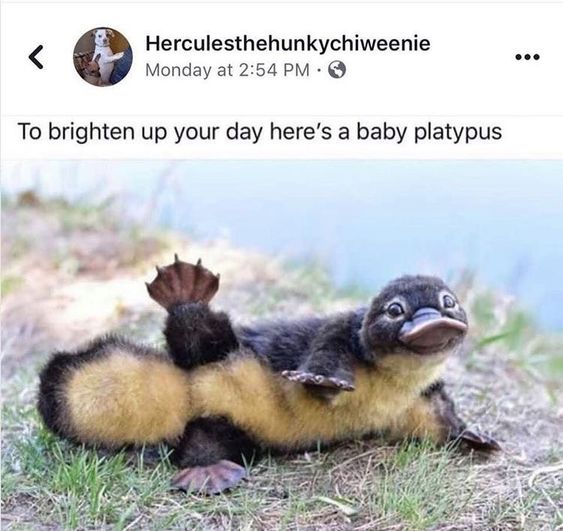 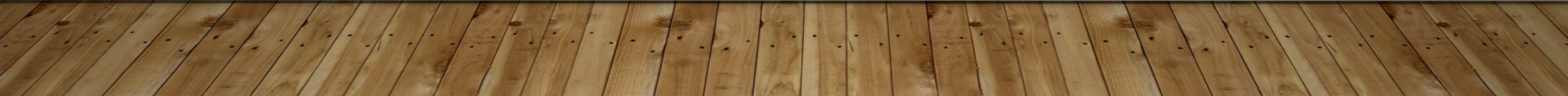 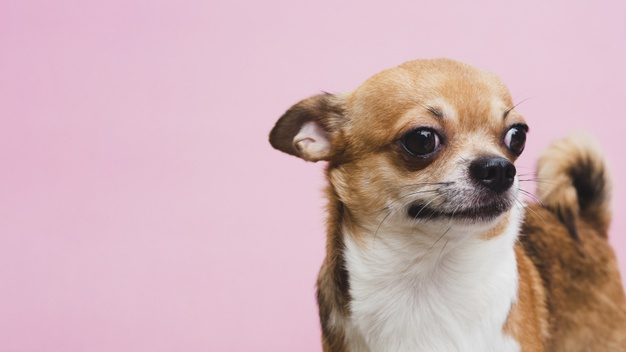 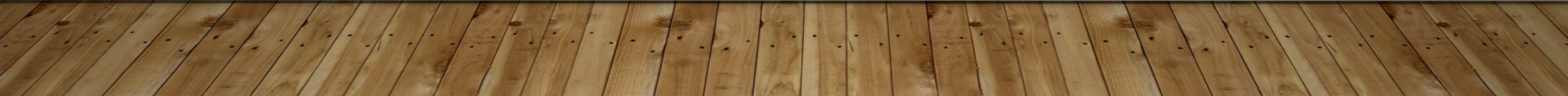 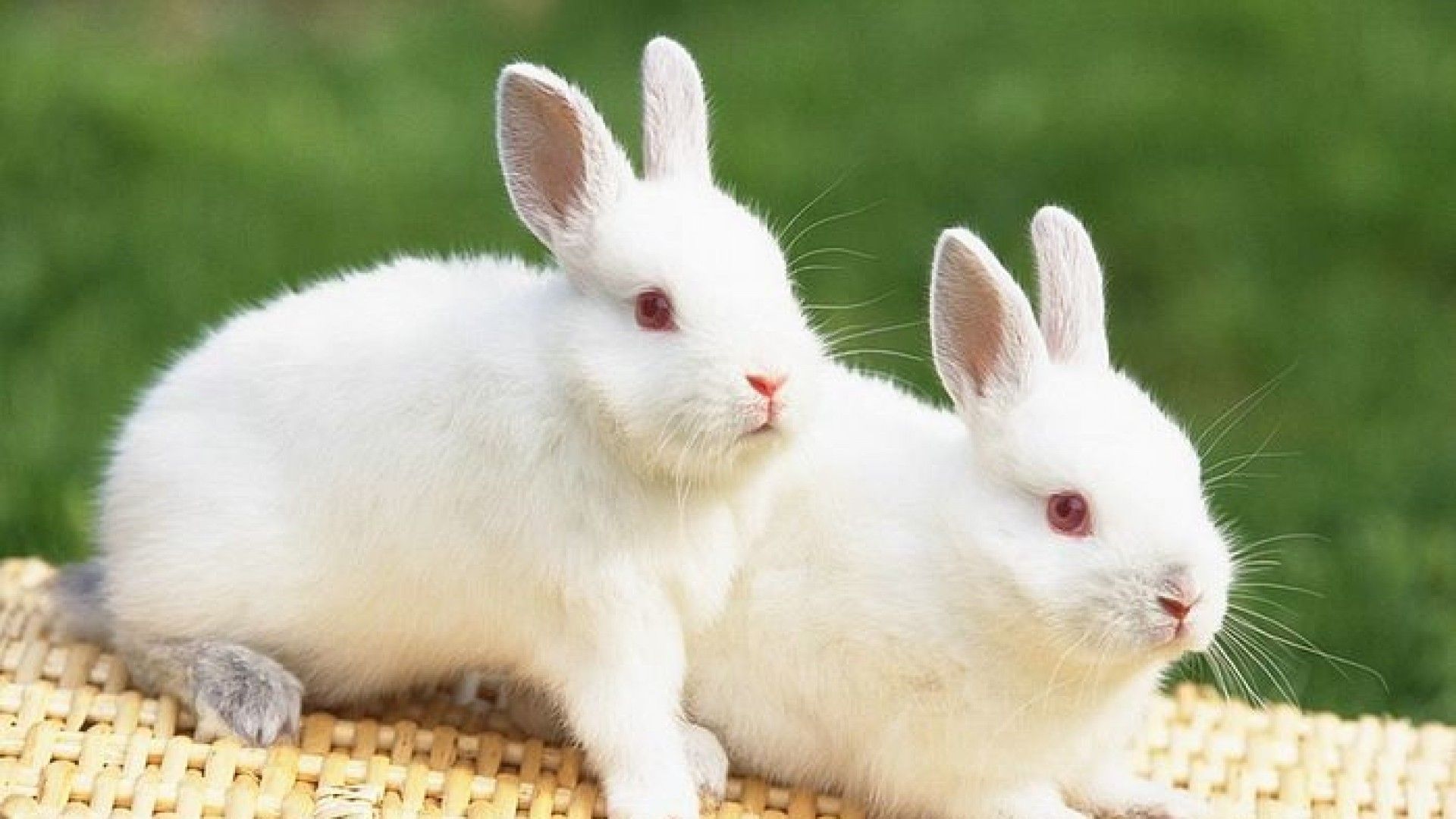 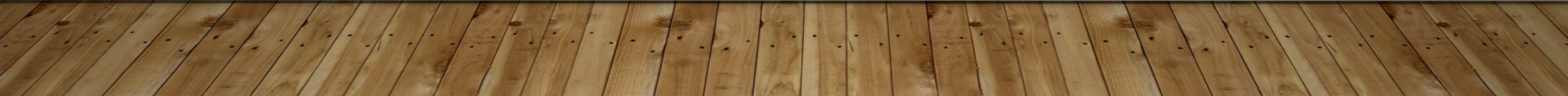 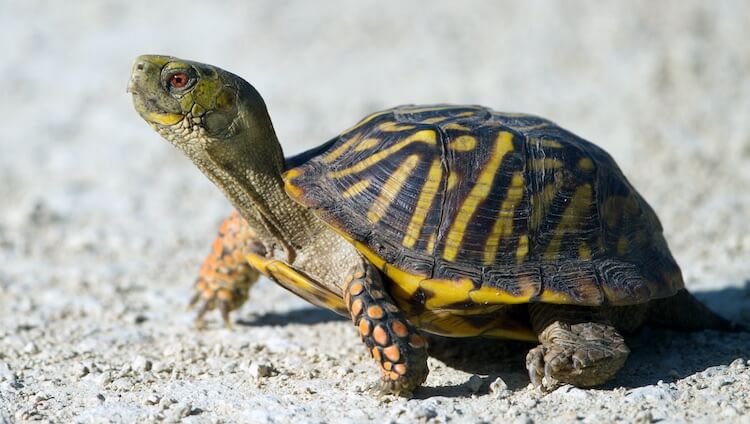 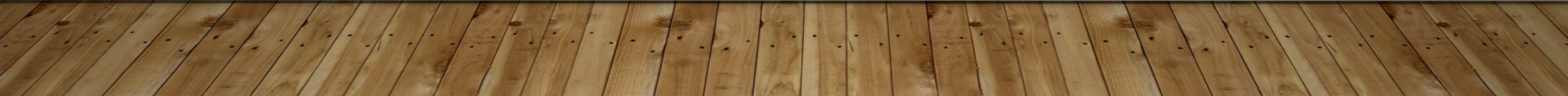 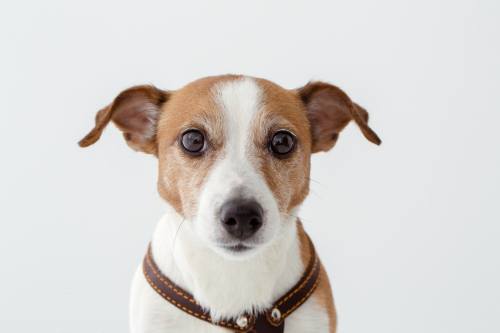 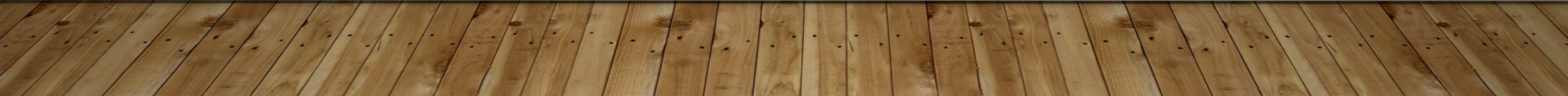 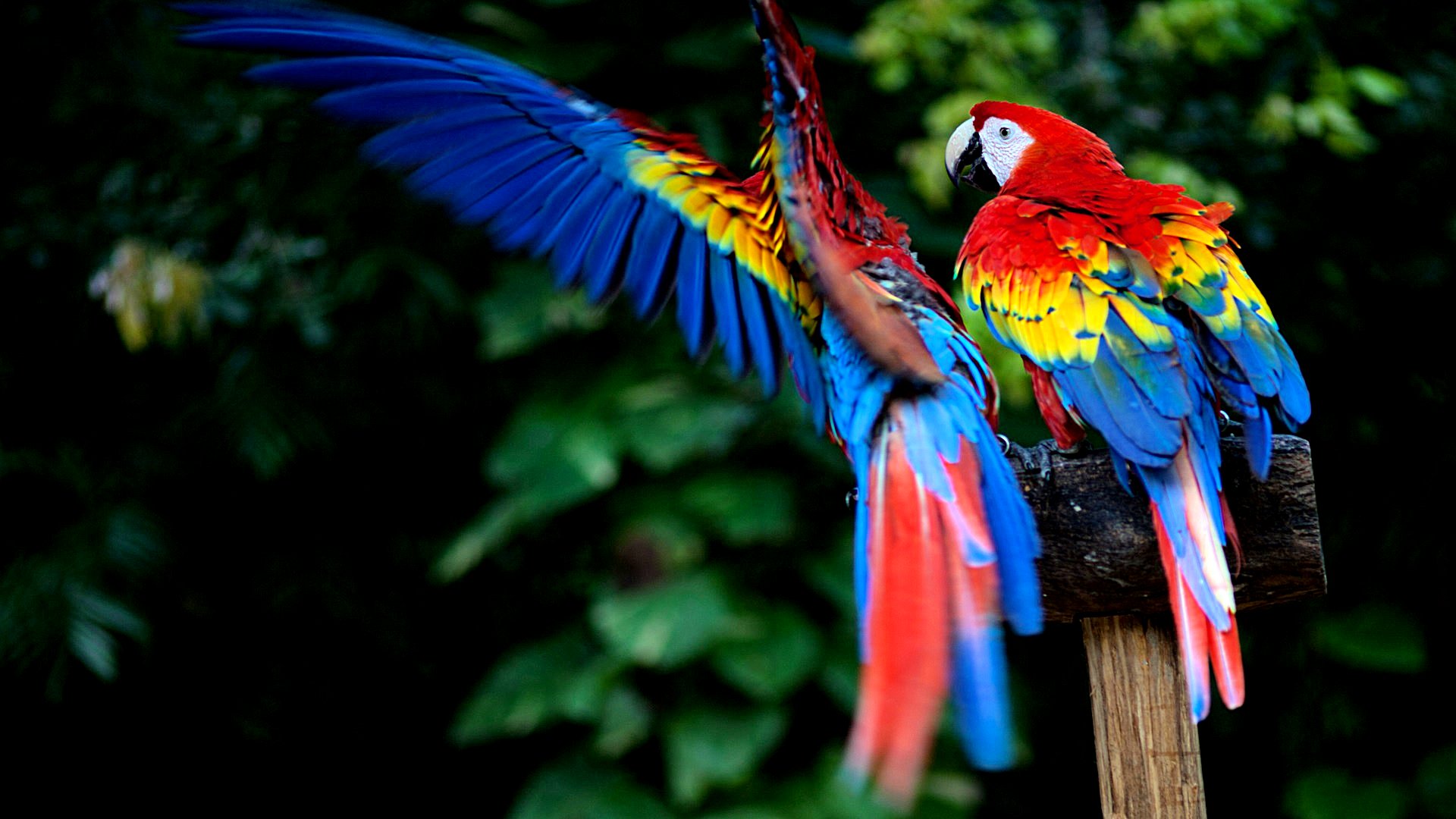 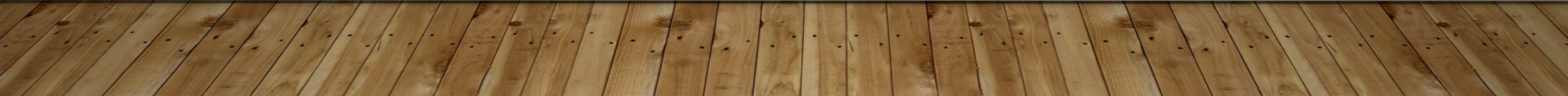 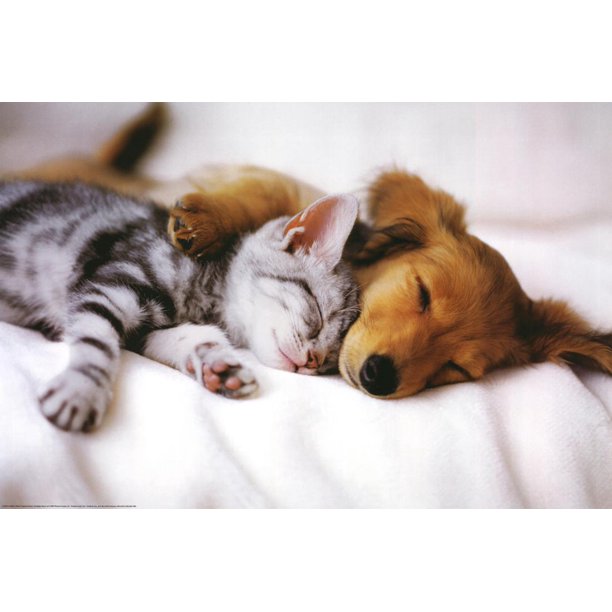 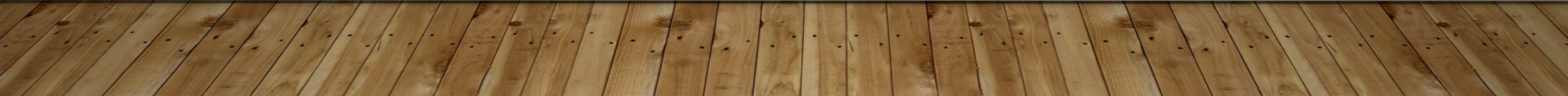 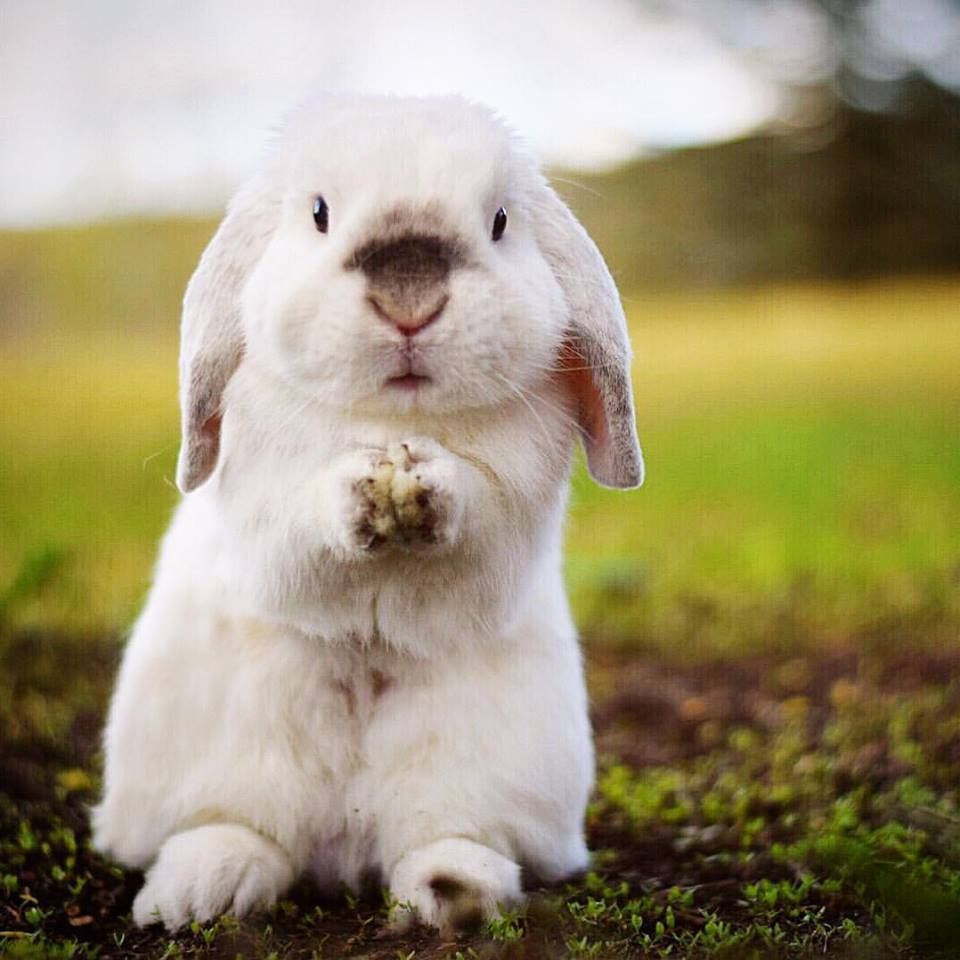 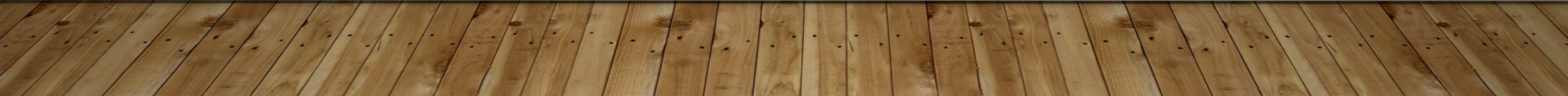 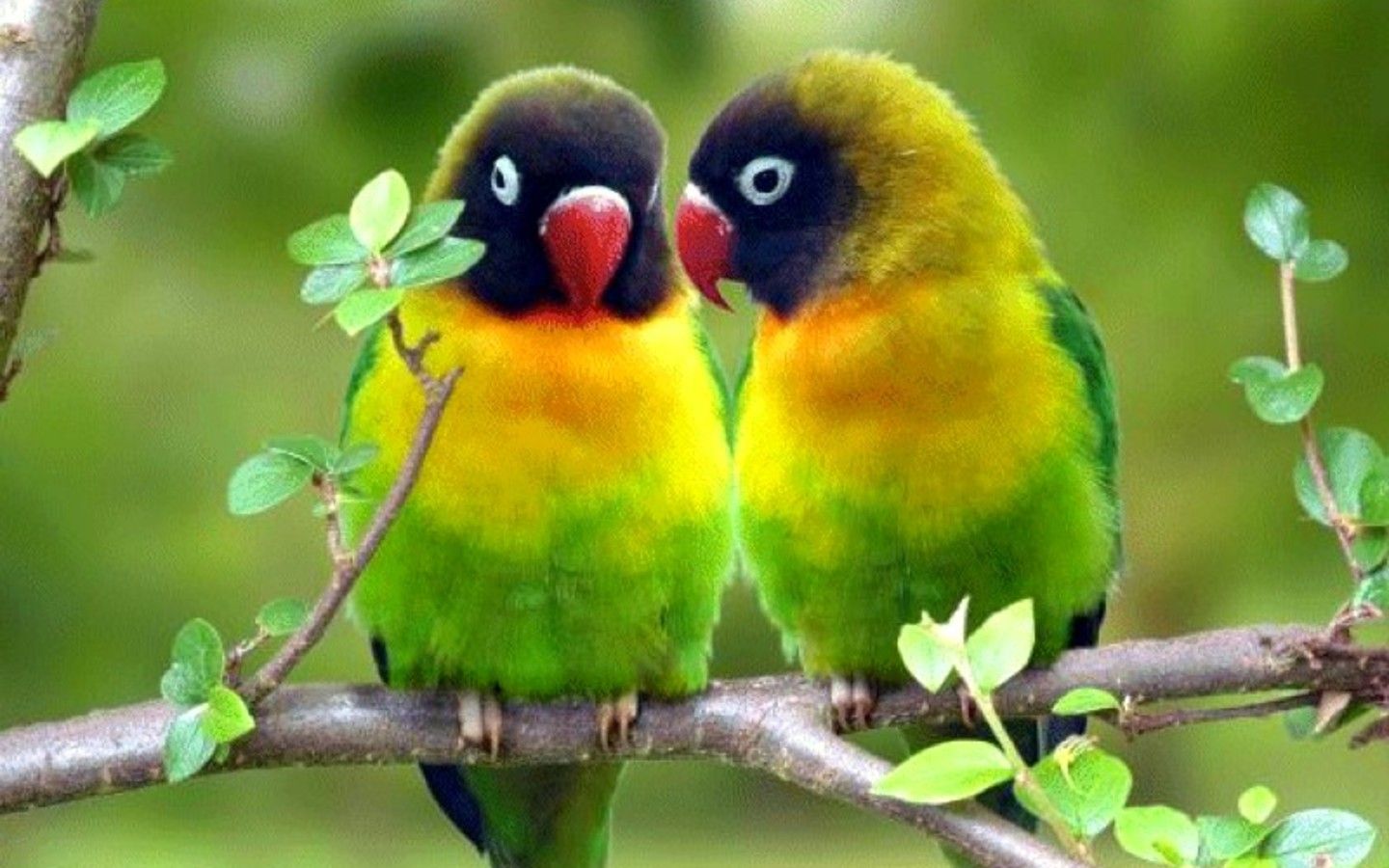 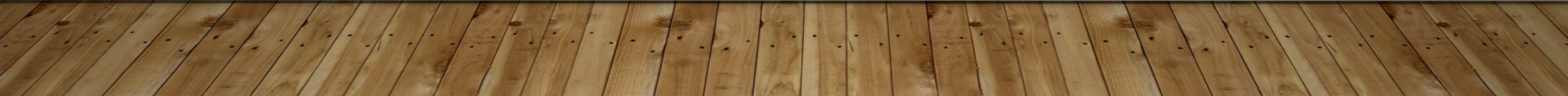 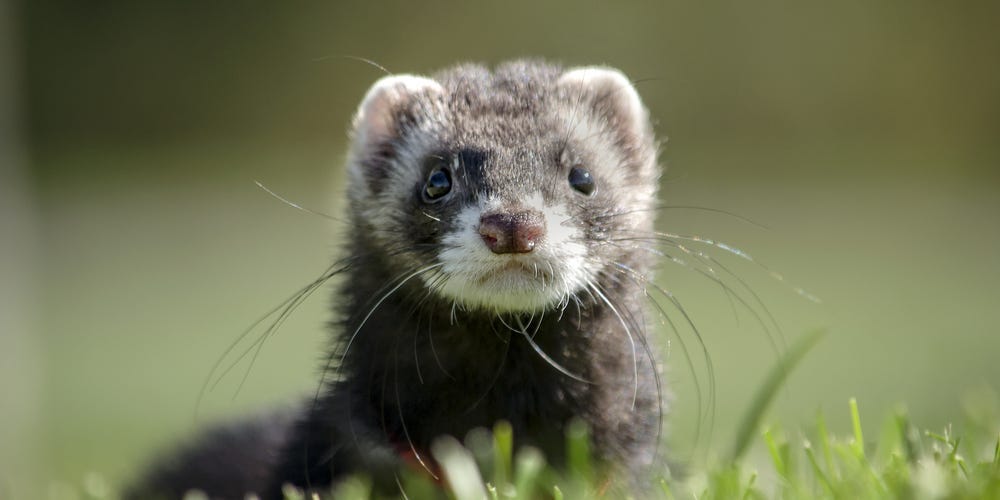 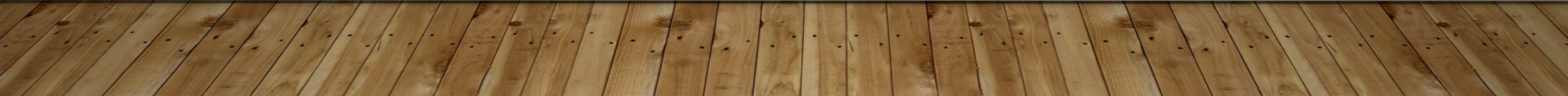